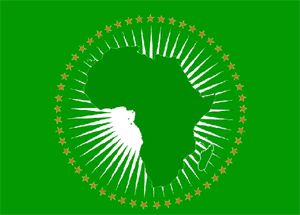 African Advisory Board
9, rue de Cambrai
75019 Paris
France
The « Employment Profile »: An Efficient Tool for Africa’s Full Employment, Development and Union
Second Congress Of African Economists
Abidjan, Côte d’Ivoire
November 24-26, 2011
François Ndengwe
T: +33(0)6 1339 0107
amepya2@gmail.com
1st Problem   Definition of Wealth – GDP is misleading, and so are numerous indicators
 African governments keep following, alas !
2nd Problem  Definition of Economic Development 
« Economic Development is  and ascending and sustainable movement in a 4D space
Labor Profile
Supply Profile (and its dual the Offer Profile)
Productivity 
Time»
3rd Problem   Abysnomy 
Abysmal unemployment
High Informality
No or about No registration of workers or unemployed people
No or very little social protection (Unemployment Benefits, Pensions, social minima)
Cash >> Non cash
4th Problem   African governments are not Serious about Statistics in general and 
Labor stats in Particular – The Constitutionnal Solution
5th Problem   Global Macroeconomics, Today’s Crisis in USA & Europe
6th Problem   The Urgent challenge of Africa, her Union and her Sovereignty Triangle
EMC – Economic Macro Cells
1/   WORKERS
2/   COMPANIES
Number, Number of STEM companies

P = (Number of STEM companies)/(Total Number of companies in the territory)

EC, Employment Concentration = percentage of STEM companies employing 80% of STEM workers

GC = Geographic Concentration = (Number of territorial Units where are located the STEM companies employing 80% of STEM workers)/Total number of territorial units

PCP5, Percentage of Companies Created during the  past 5 years
3/   SCHOOLS
Number, Number of STEM companies

P = (Number of STEM schools)/(Total Number of schools in the territory)

EC, EducationConcentration = percentage of STEM schools enrolling 80% of STEM students

GC = Geographic Concentration = (Number of territorial Units where are located the STEM schools enrolling 80% of STEM students)/Total number of territorial units
4/   PROGRAMS
5/ ASSESSMENT
6/ EVALUATION
IMPLEMENTATION
Capital Pre-Condition
National STATISTICS System
Recommendations
Be Serious about Africa’s Present and Future
Be Serious about African Workers
Be Serious on Industrial Policy
Be Serious About Labor Statistics
Take STEM cell very seriously
Formulate Goals, Agree on Indicators, and  Measure Progress
Forget about GDP, GDP growth, Per Capita GDP, MDG, Unemployment Rate, etc.
Take Global Macroeconomics and its threats to Africa very seriously
ADOPT  EMC  for full employment, development and union (FEDU) at
Federal level
State Level
Territorial Unit Level
Regional Level
African Level
 AFRICAN ADVISORY BOARD IS  HERE TO HELP YOU ACHIEVE FEDU
Email: amepya2@gmail.com – T: +33(0)6 1339 0107